Âm nhạc 5
TUẦN 33
Ôn tập, kiểm tra: Các bài hát trong chủ đề học kì 2
Nội dung 1 Ôn Tập Bài Hát: Hát mừng
- GV HD HS ôn bài hát để hs hát đúng giai điệu, sắc thái, sửa lỗi sai với các hình thức: Lớp, tốp ca …
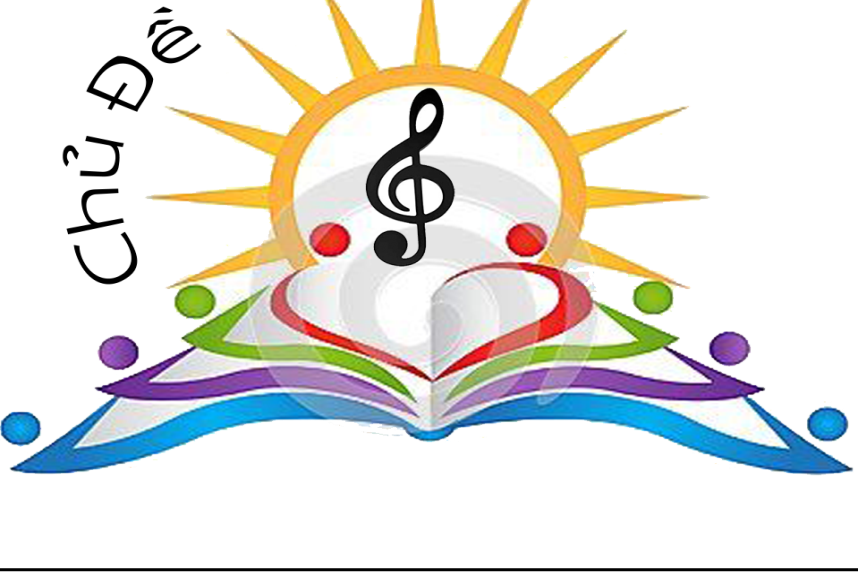 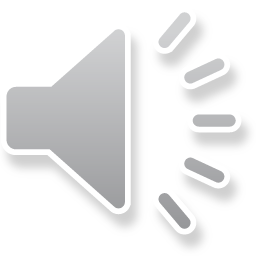 HĐ THỰC HÀNH-LUYỆN TẬP
EM YÊU KHÚC HÁT DÂN CA
Nội dung 2. HĐ Ôn Tập Bài Hát: Tre Ngà bên Lăng Bác
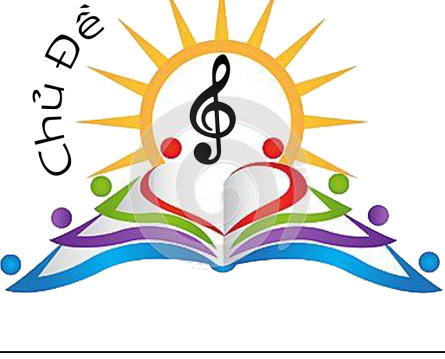 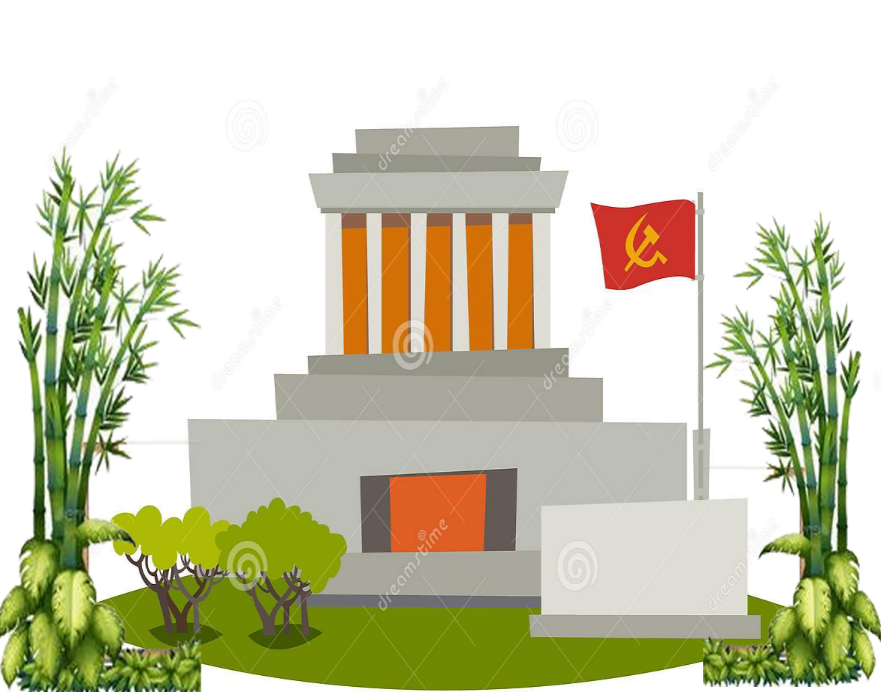 BÁC HỒ KÍNH YÊU
- GV HD HS ôn bài hát để hs hát đúng giai điệu, sắc thái, sửa lỗi sai với các hình thức: Lớp, cá nhân…
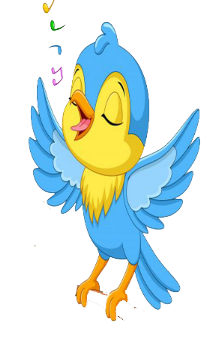 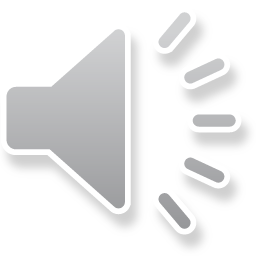 HĐ THỰC HÀNH-LUYỆN TẬP